SESSION 3
CO-CREATE
AND  
HACK THE SYSTEM
© 2019 The University of Texas Health Science Center at Houston. All rights are reserved. CATCH® is a registered trademark of The Regents of the University of California.
[Speaker Notes: Suggested length: 35 minutes]
IMPROVING THE RULES
Adults make all the rules:
Driving age 
Curfew 
Start and stop time of school
Dress code and hair type
Food served at school
School curriculum

Today, you get to improve the rules, laws and codes OR develop new ones to keep your peers safe & healthy.
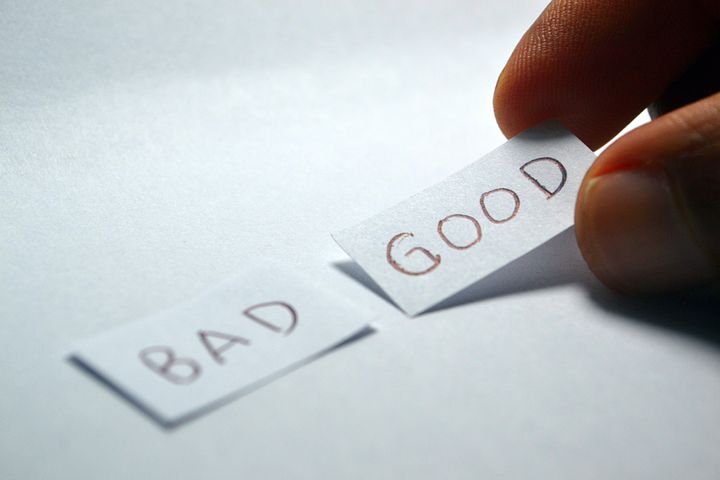 [Speaker Notes: Introduction (5 min)
Ask students to share what they feel are the pros and cons of the rules, laws, and codes they could find. 
List examples of age limit restriction on certain activities.



All photos (except advertisements) from Pixabay unless otherwise cited.]
ASSEMBLE INTO SMALL GROUPS
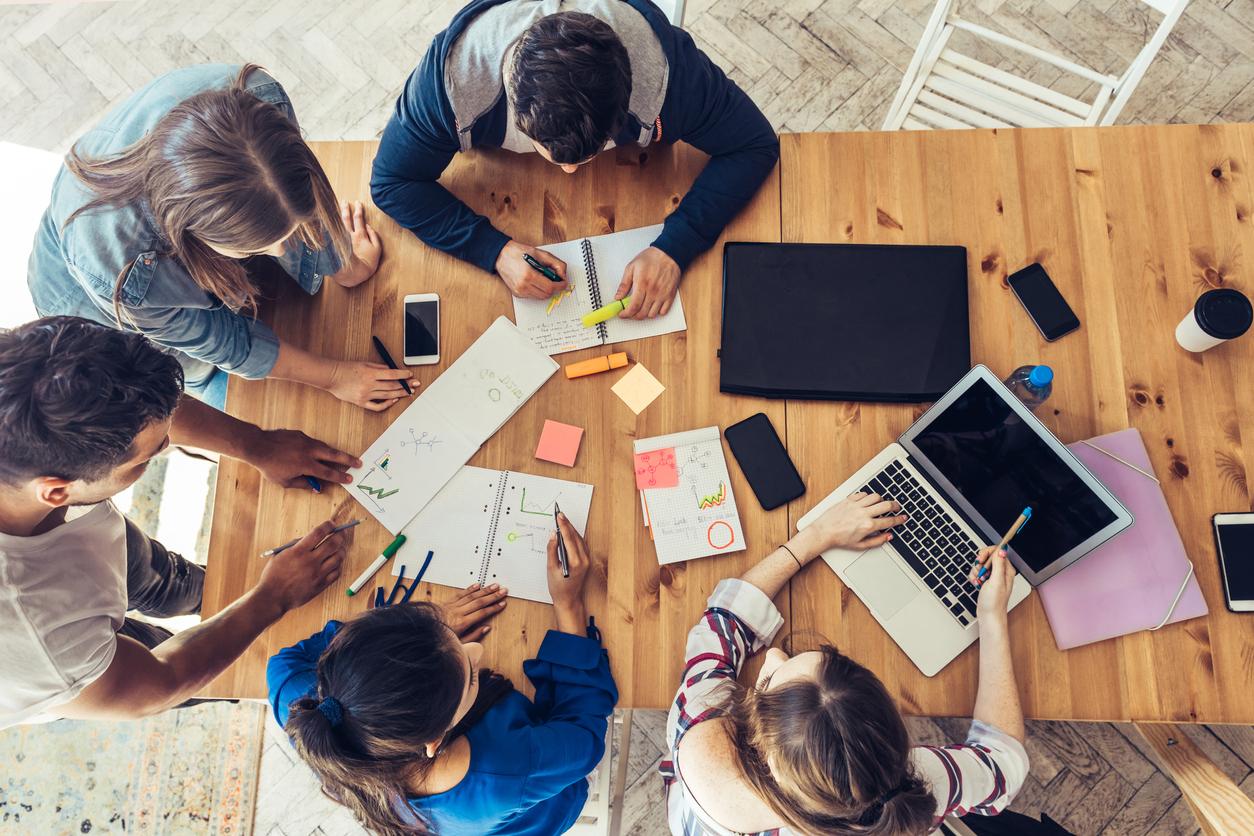 [Speaker Notes: Direct Instruction (10 min)
Ask the students to assemble into their numbered groups.

CASEL Competencies Covered
Social awareness - perspective taking, respect for others
Relationship skills - communication, social engagement, relationship building, teamwork]
AGE LIMITS: NECESSARY OR DATED?
Name a few rules with age limit restrictions.
What is the purpose of these restrictions?
Example: Age limits for military service.  
Minimum age is 17, with parental consent.
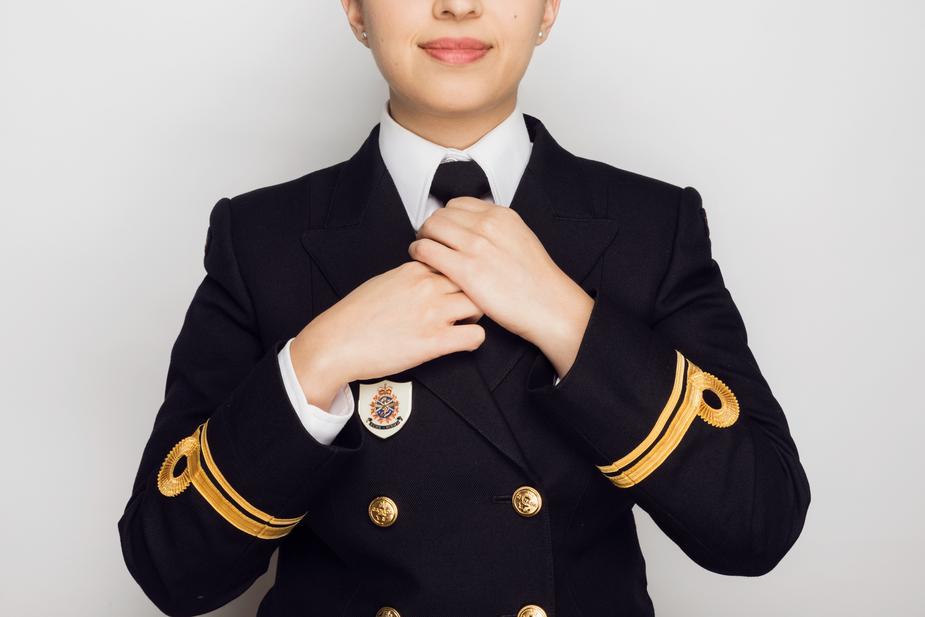 [Speaker Notes: Activity 1: Laws & Rules (5 min)
Ask: Who can tell me some common age limits (restrictions)?
Reveal the possible answers: Driving age, working age, military service, purchase of alcohol, tobacco product, consensual sex.
Class Poll: What should be the maximum age for military service?
Ask:  What is the purpose of these laws and rules? 
Possible reasons.
Young children aren’t experienced or mature enough to make informed decisions.
Because their brains are growing rapidly, adolescents are naturally impulsive, moody, and make quick decisions. 
Explain In most countries of the world, children and young adults have different rights than adults. Some products or activities are considered dangerous or unhealthy, so age limits are created to ensure young people are protected from unnecessary harm. 
CASEL Competencies Covered
Self-awareness - identifying emotions, accurate self-perception
Self-management - goal setting, organizational skills
Social awareness - perspective taking, appreciating diversity, respect for others
Relationship skills - communication, social engagement, relationship building, teamwork
Responsible decision-making - identifying problems, analyzing situations, solving problems, evaluating, reflecting, ethical responsibility
Resource: https://www.usa.gov/join-military
Image from BURST]
ACTIVITY 1: LAWS & RULES
Why are there rules and age-limit restrictions for tobacco and e-cigarettes?
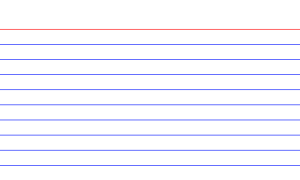 [Speaker Notes: Activity 1: Laws & Rules (5 mins)
Distribute an index card or square of paper to each student.
Instruct students to record their answers to the following questions on their index card or square of paper.
What are some the laws/rules regarding tobacco and e-cigarettes?
Why are there rules and age-limits for tobacco and e-cigarettes?

Ask the peer group facilitators to share at least one rule/law and one reason why it might exist.

CASEL Competencies Covered
Self-awareness - identifying emotions, accurate self-perception
Self-management - goal setting, organizational skills
Social awareness - perspective taking, appreciating diversity, respect for others
Relationship skills - communication, social engagement, relationship building, teamwork
Responsible decision-making - identifying problems, analyzing situations, solving problems, evaluating, reflecting, ethical responsibility]
ACTIVITY 1: LAWS & RULES
Here are a few examples of why the rules & laws exist:
Tobacco/e-cigarette products are known to be harmful. 

Children (<18years) are considered a ‘vulnerable population’, therefore are protected by federal law.

Nicotine contained in tobacco/ e-cigarette is addictive and is a leading cause of death worldwide.
[Speaker Notes: Activity 1: Laws & Rules (5 mins)
Reveal the possible answers:
Tobacco and e-cigarette products are known to be very harmful. 
Nicotine contained in tobacco/e-cigarette is addictive and is a leading cause of death worldwide.
Children are considered vulnerable population, therefore are mandated by federal law to be protected. 
Explain: Nearly all tobacco and e-cigarette users start in middle or high school – under the legal age of purchase (18years in most states). Once your brain gets addicted to nicotine, it’s permanent.  Quitting is possible, but becomes very difficult for most people. 
CASEL Competencies Covered
Self-awareness - identifying emotions, accurate self-perception
Self-management - goal setting, organizational skills
Social awareness - perspective taking, appreciating diversity, respect for others
Relationship skills - communication, social engagement, relationship building, teamwork
Responsible decision-making - identifying problems, analyzing situations, solving problems, evaluating, reflecting, ethical responsibility]
CONSIDER THESE FACTS
Tobacco companies have been:
Convicted of promoting and advertising their products to children. 
Convicted of hiding the health risks to the public.

Tobacco and e-cigarette companies advertise to YOU by:
Sponsoring music and sports events.
Paying celebrities to smoke in movies, TV shows and on social media.
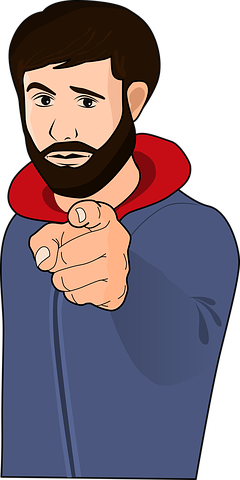 [Speaker Notes: Ask students to consider these facts:
Tobacco companies have been:  
convicted of promoting and advertising their products to children. 
convicted of hiding the health risks to the public.
Tobacco and e-cigarette companies advertise to YOU by:
Sponsoring music and sports events.
Paying celebrities to smoke in movies, TV shows and on social media.
Explain: These facts demonstrates the lengths tobacco industries will go to market their products to the public especially through advertising. Particularly, e-cigarette to young kids. 

Sources: 
Tobacco Explained.pdf
RICO convictions of major tobacco companies affirmed.
1994-Tobacco Company CEOs Testify Before Congress. (1:39 min)

CASEL Competencies Covered
Self-awareness - identifying emotions, accurate self-perception
Social awareness - perspective taking, appreciating diversity, respect for others
Responsible decision-making - identifying problems, analyzing situations, solving problems, evaluating, reflecting, ethical responsibility

Image from pixabay.]
Manufacturing
Nicotine: Maximum of 20 mg/ml nicotine  
Flavors: No candy or fruit flavors
Products: Ban selected products, ban single packaged products, require product registration and health effects
TOBACCO AND E-CIGARETTES: RULES & REGULATIONS
Distribution
On-line: Verify age, ban sales of e-cigarettes
Stores: Verify age, behind counter, limit advertising
Vending machine: Ban in public, adult areas only
Age of sale: Minimum purchase age of 18
[Speaker Notes: Explain: there are different types of laws, rules, and regulations regarding tobacco and e-cigarette that are typically adopted at the school, community, state, and/or national levels. 
The laws, rules and regulations can be broadly classified into four groups:
Manufacturing: limiting the amount of nicotine content (max. 20 mg/dl), ban on all flavors and sales of selected products. 
Distribution examples include age: verification for online purchase, carding at storers, ban of nicotine vending machine in public places, age restriction. 
Next Slide: 
Marketing  
Consumption

CASEL Competencies Covered
Social awareness - perspective taking, appreciating diversity, respect for others
Responsible decision-making - identifying problems, analyzing situations, solving problems, evaluating, reflecting, ethical responsibility]
Marketing
Warning labels: health effects, graphic images
Sponsorship: eliminate or minimize in music festivals, sports, arts, schools 
Advertising: eliminate or minimize on TV and films AND prohibit underage advertising, counter-advertising
TOBACCO AND E-CIGARETTES: RULES & REGULATIONS
Consumption
Clean air: public indoor and outdoor restrictions
Underage: School and community prevention activities
Access: to low cost cessation
Taxation: (local, state, federal)
[Speaker Notes: Explain:This slide illustrates the type of  laws, rules and regulations regarding tobacco and e-cigarettes that are typically adopted at the school, community, state or national levels. 
The laws, rules and regulations can be broadly classified into four groups:  1) Manufacturing, 2) Distribution, 3) Marketing, 4) Consumption 

3. Marketing  examples include: placing warning labels on packaging, minimizing/ prohibiting  sponsorship and advertising by tobacco and e-cigarette companies.
4. Consumption examples include: ban on smoking in public areas, school and community prevention programs and access to these programs, putting taxes on the sales of these products helps to limit access by the public. 

CASEL Competencies Covered
Social awareness - perspective taking, appreciating diversity, respect for others
Responsible decision-making - identifying problems, analyzing situations, solving problems, evaluating, reflecting, ethical responsibility


Ask students to read the different rules.]
FIND THE RULES. CO-CREATE. HACK THE SYSTEM.
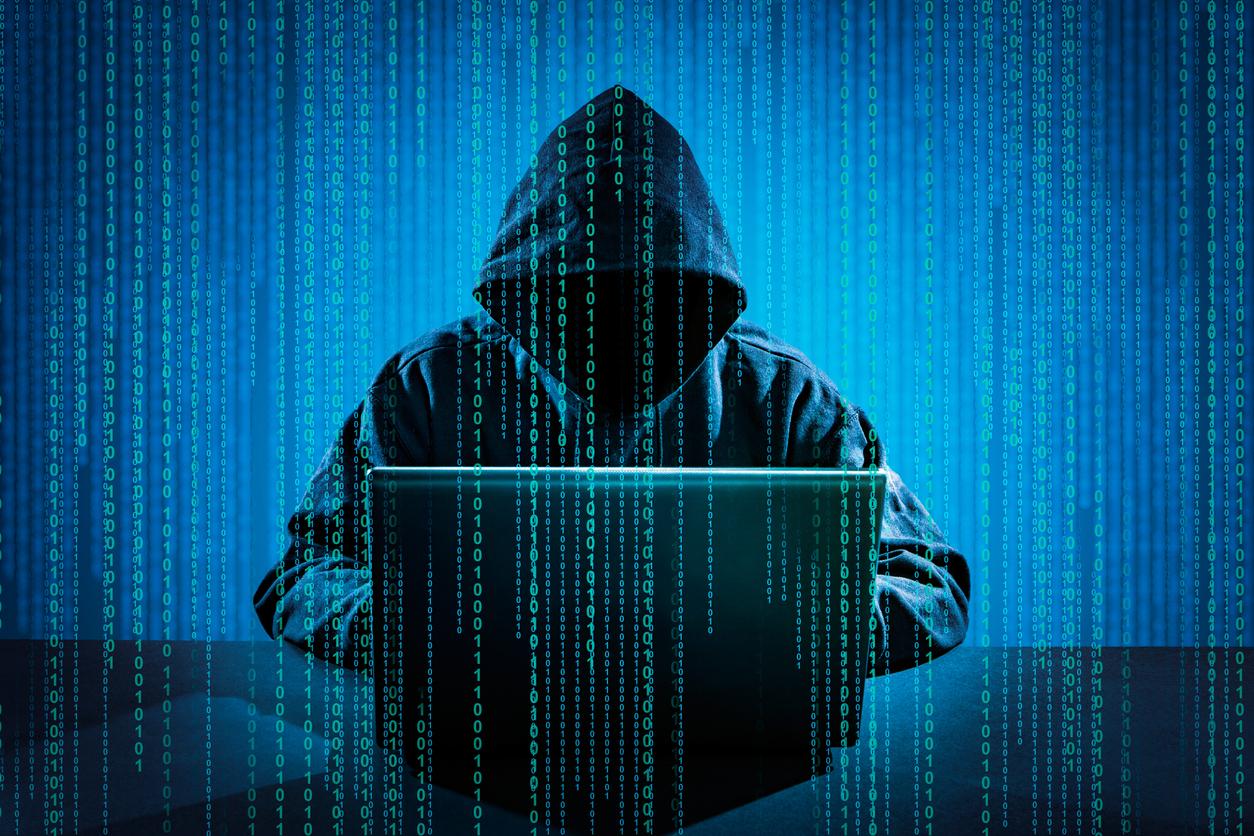 [Speaker Notes: Work Time (20 min)
Explain:
Co-Create means that you get chance to make new rules or improve the rules and communicate your ideas to your school district Wellness Committee (aka, School Health Advisory Committee or SHAC) and Tobacco Control and Prevention Agency
Hack the System means evaluating school district and state rules that govern youth tobacco and e-cigarettes

CASEL Competencies Covered
Self-awareness - identifying emotions, accurate self-perception
Self-management - goal setting, organizational skills
Social awareness - perspective taking, appreciating diversity, respect for others
Relationship skills - communication, social engagement, relationship building, teamwork
Responsible decision-making - identifying problems, analyzing situations, solving problems, evaluating, reflecting, ethical responsibility

Image from iStock.]
ACTIVITY 2: TOBACCO & E-CIGARETTE LAW INVESTIGATION
Split your workgroup into two teams.
Team one: Find the answers to the school rules questions.
Team two: Find the answers to the local, state, and national rules.
For each line, each team indicates Yes or No whether the rule is present at the school district level OR the local, state, and/or national level. 
For each Yes, team members should discuss how to strengthen the rule.
For each No, team members should work outside of class to write their own rule.
[Speaker Notes: Session 3, Activity 2: Tobacco & E-cigarette Law Investigation
Distribute one copy of Session 3, Activity 2, Tobacco & E-cigarette Law Investigation to each student
Ask students to assemble into their groups. 
Instruct Peer group facilitators to divide their group into 2 groups. 
Team one: Find the answers to the school district rules.
Team two: Find the answers to the local, state, and national rules/laws.
Explain: 
For each line, indicate YES or NO to determine whether the rule is present at the school district level or the local, state, or national level. 
For the YES items, team members should discuss how to strengthen the rule.
For the NO items, team members should work outside of class to write their own rules. 

Remind students these rules are intended to protect them from lifelong addiction to nicotine.
Ask each peer facilitator (or another student) to share at least one existing rule they would strengthen and how they would make it better.
Note: 
Students may need to work outside of class to complete this project. 
Students will be presenting their findings during the next lesson. 



CASEL Competencies Covered
Self-management - goal setting, organizational skills
Social awareness - perspective taking, appreciating diversity, respect for others
Relationship skills - communication, social engagement, relationship building, teamwork
Responsible decision-making - identifying problems, analyzing situations, solving problems, evaluating, reflecting, ethical responsibility]
ACTIVITY 2: TOBACCO & E-CIGARETTE LAW INVESTIGATION
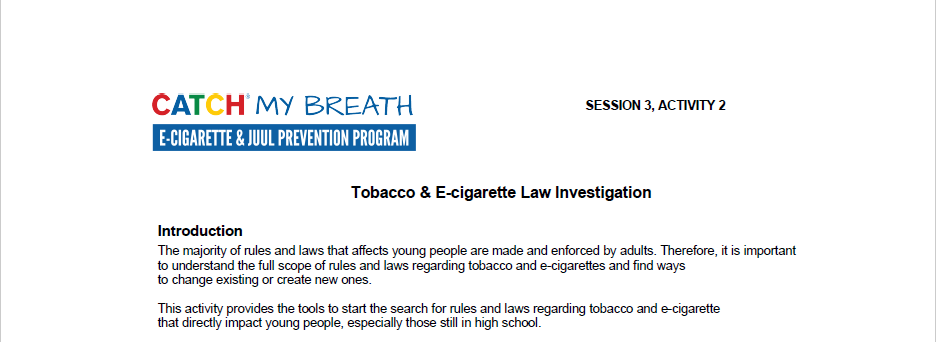 [Speaker Notes: Session 3, Activity 2: Tobacco & E-cigarette Law Investigation
Distribute one copy of Session 3, Activity 2, Tobacco & E-cigarette Law Investigation to each student
Ask students to assemble into their groups. 
Instruct Peer group facilitators to divide their group into 2 groups. 
Team one: Find the answers to the school rules.
Team two:  Find the answers to the local, state, and national rules/laws.
Explain: 
For each line, indicate YES or NO to determine whether the rule is present at the school district level or the local, state, or national level. 
For the YES items, team members should discuss how to strengthen the rule.
For the NO items, team members should work outside of class to write their own rules. 

Remind students these rules are intended to protect them from lifelong addiction to nicotine.
Ask each peer facilitator (or another student) to share at least one existing rule they would strengthen and how they would make it better.

Note: 
Students may need to work outside of class to complete this project. 
Students will be presenting their findings during the next lesson. 

CASEL Competencies Covered
Self-management - goal setting, organizational skills
Social awareness - perspective taking, appreciating diversity, respect for others
Relationship skills - communication, social engagement, relationship building, teamwork
Responsible decision-making - identifying problems, analyzing situations, solving problems, evaluating, reflecting, ethical responsibility]
WHY AREN’T THEY UNIVERSAL?
Some reasons why these rules aren’t universal include:  
Tobacco and e-cigarette companies have the money and power to influence policies. 
Tobacco industry (and paychecks) depend on addicting middle and high school students. 
Youth have a voice, In the next lesson you will have the opportunity to:  
LET IT BE HEARD!
[Speaker Notes: Ask:  Why aren’t these rules implemented everywhere?
Remind students the tobacco and e-cigarette companies: 
have money and power to influence policies.
their paycheck depends on getting youths addicted to their product. 

CASEL Competencies Covered
Self-awareness - identifying emotions, accurate self-perception
Self-management - goal setting, organizational skills
Social awareness - perspective taking, appreciating diversity, respect for others
Relationship skills - communication, social engagement, relationship building, teamwork
Responsible decision-making - identifying problems, analyzing situations, solving problems, evaluating, reflecting, ethical responsibility]